স্বাগত
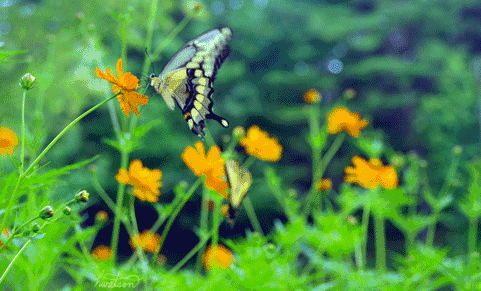 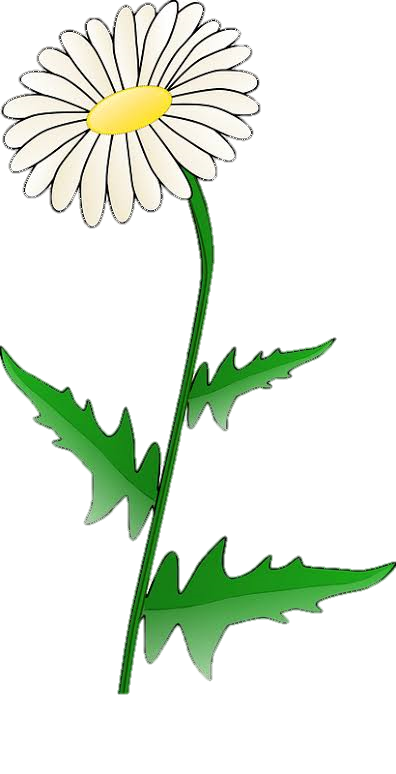 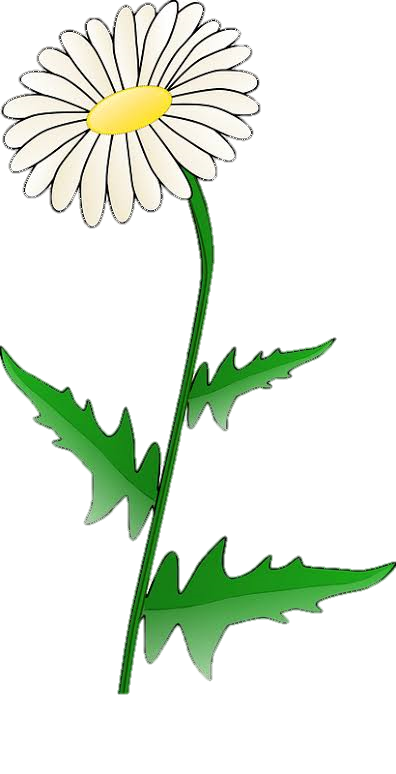 শিক্ষক পরিচিতি
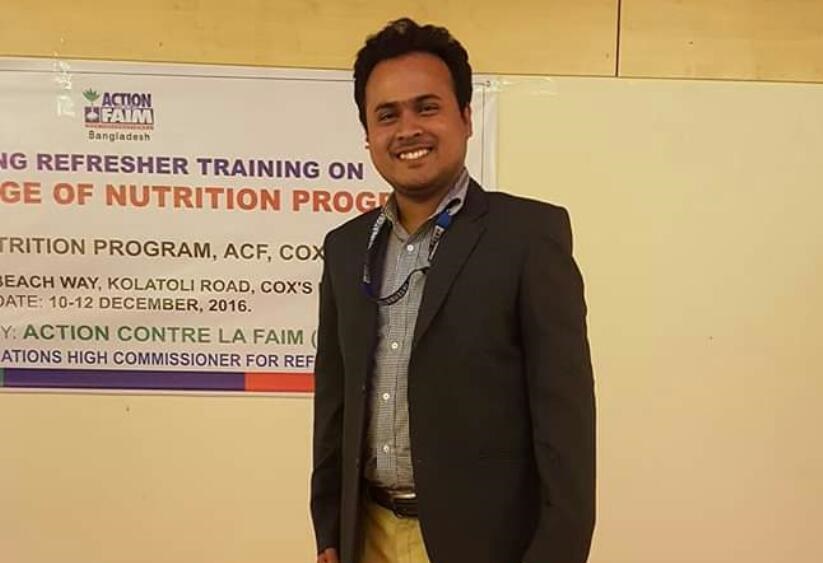 মোঃ রফিকুল হাসান
সহকারী শিক্ষক
খোনকারখিল সরকারি প্রাথমিক বিদ্যালয়
সদর, কক্সবাজার।
পাঠ পরিচিতি
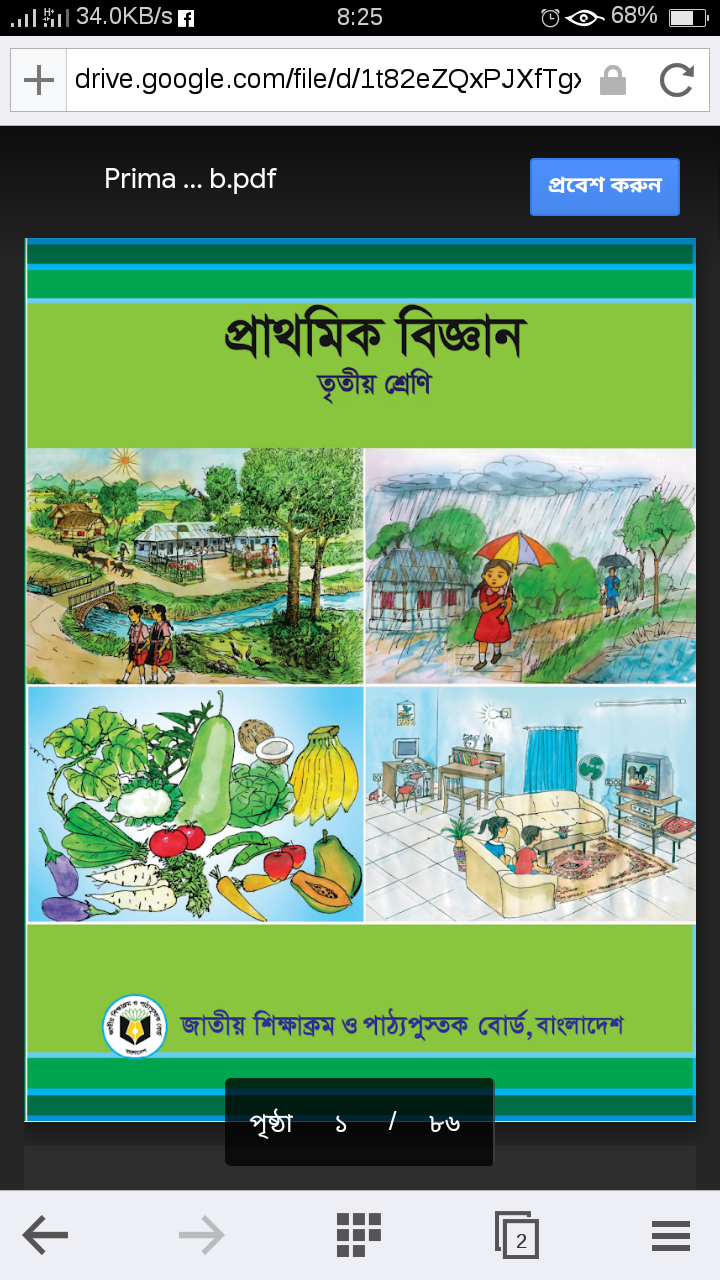 শ্রেণিঃ তৃতীয়
বিষয়ঃ প্রাথমিক বিজ্ঞান                    
পাঠের শিরোনামঃ  তথ্য ও যোগাযোগ
পাঠ্যাংশঃ তথ্য সংগ্রহের উপায়
অধ্যায়ঃ এগারো; পৃষ্ঠাঃ ৬৯
সময়ঃ ৪৫ মিনিট
শিখনফল
১১.১.২ তথ্য বিনিময়ের বিভিন্ন উপায় সম্পকে সম্পর্কে বলতে পারবে।
১১.১.৩ তথ্যপ্রযুক্তি ব্যবহারের বিভিন্ন মাধ্যম বর্ণনা করতে পারবে।
১১.২.১ নিজে তথ্য জানার গুরুত্ব বর্ণনা করতে পারবে।
১১.২.২ অন্যকে তথ্য জানানোর গুরুত্ব বর্ণনা করতে পারবে।
এসো সবাই মিলে কয়েকটি ছবি দেখি
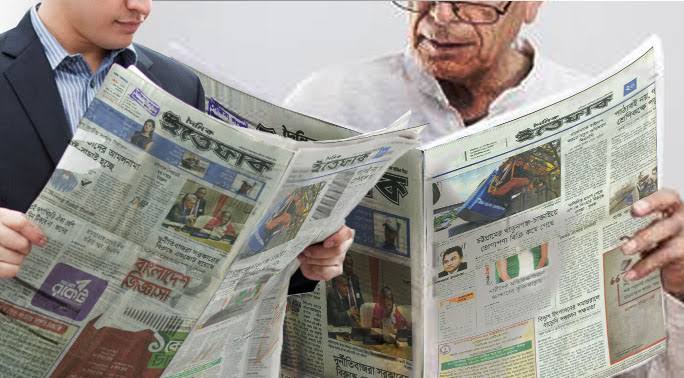 ১নং ছবি
এসো সবাই মিলে কয়েকটি ছবি দেখি
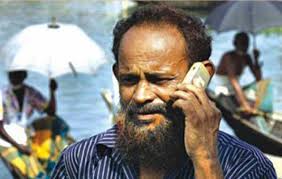 ২নং ছবি
এসো সবাই মিলে কয়েকটি ছবি দেখি
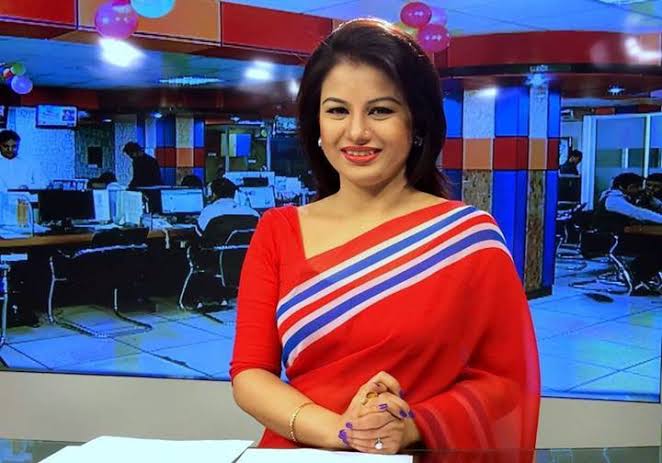 ৩নং ছবি
এসো সবাই মিলে কয়েকটি ছবি দেখি
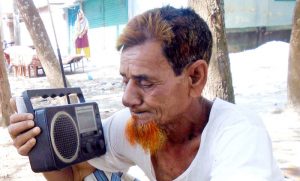 ৪নং ছবি
এসো সবাই মিলে কয়েকটি ছবি দেখি
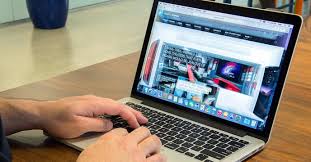 ৫নং ছবি
আজকের পাঠ
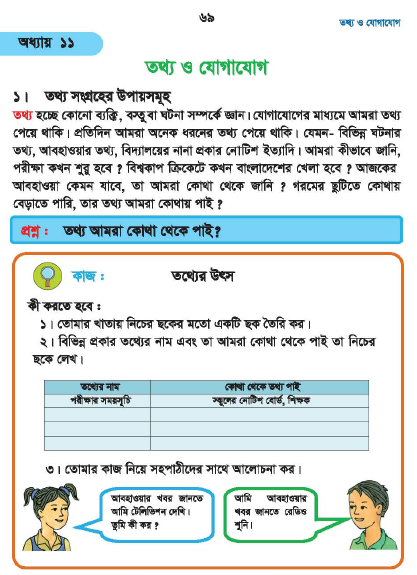 অধ্যায় : ১১
তথ্য ও যোগাযোগ
পাঠ : ১
পৃষ্ঠা : ৬৯
প্রশ্নের উত্তর দাও
১। তথ্য আমরা কোথা থেকে পাই?
উত্তর:
বিভিন্ন উৎস থেকে আমরা তথ্য পাই। যেমন: খবরের কাগজ, রেডিও, টেলিভিশন, মোবাইল, কম্পিউটার ইত্যাদি।
পাঠ্যবইয়ের সাথে মিলিয়ে নিই
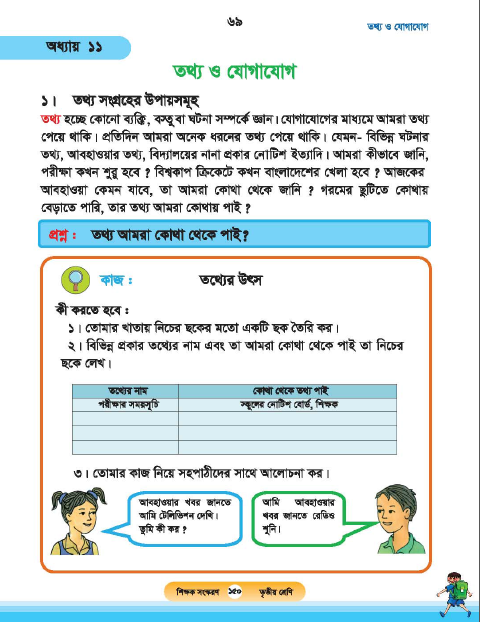 একক কাজ
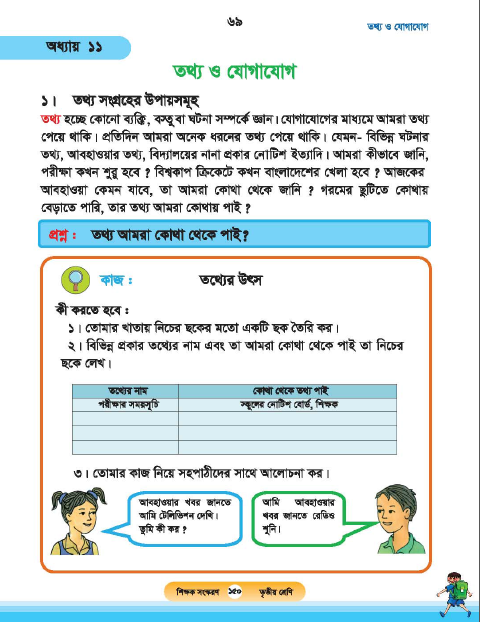 দলীয় কাজ
নিচের ছকটি খাতায় আঁক
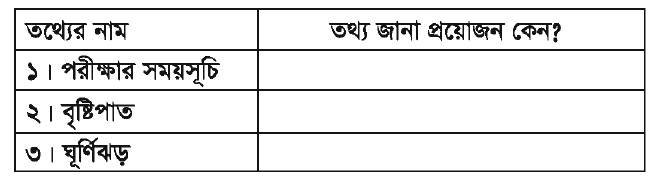 এবার জোড়ায় জোড়ায় আলোচনা করো এবং ছকটি পূরণ করো।
মূল্যায়ন
নিচের প্রশ্নগুলোর উত্তর দাও:
১) তথ্য কী?
২) মিডিয়া কী ব্যাখ্যা করো।
৩) তথ্যের উৎসের উদাহরণ দাও:
৪) তথ্য জানা প্রয়োজন কেন?
৫) অন্যকে তথ্য জানানো দরকার কেন?
পরিকল্পিত কাজ
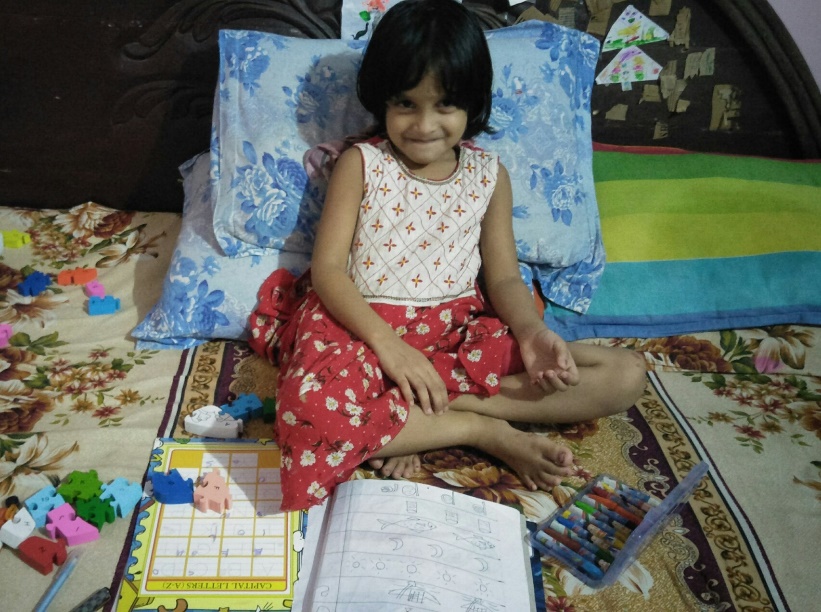 নিচের প্রশ্নের উত্তর দাও:
১) ৫টি তথ্যের উৎসের নাম লিখ।
২) তথ্য জানার উপকারীতার ৩টি কারণ লিখ।
সবাইকে অনেক ধন্যবাদ
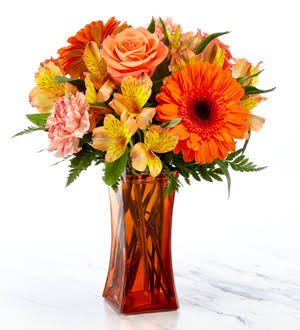 দেখা হবে পরবর্তী ক্লাসে